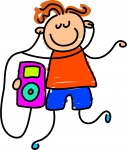 Jenny Léger	Académie de Rouen
Comment former au
 co-enseignement ?
Co-enseignement en STI2D
Formation 30 heures

Pratique de l’oral

15 stagiaires (x 2 groupes)
Objectifs
Certification complémentaire

Comment être le plus efficace possible devant les élèves / pour les élèves ?
Travail en amont
OBSERVER

DECOUVRIR

ECOUTER
Mai - Juin 2011
Séminaire académique sur le co-enseignement

Assister à des cours de STI et de SSI

Proposition d’axes de travail
Septembre 2011
Première rencontre entre stagiaires / IPR / formateurs

Séance de Q-A puis démarrage de la formation
Premières séances avec le groupe
Ecouter
Rassurer
Donner confiance aux stagiaires
High-risk / Low-risk

Take Action (éd. Nathan)

HOMEWORK
Séance N°2
Elève difficile
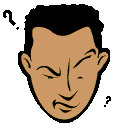 Travail de formation « réelle »
Programme

Activités

Mise en situation
EO = PPT
PPT
Tâche finale
Micro-tâches
Techniques

Evaluation finale

« The lightbulb moment »
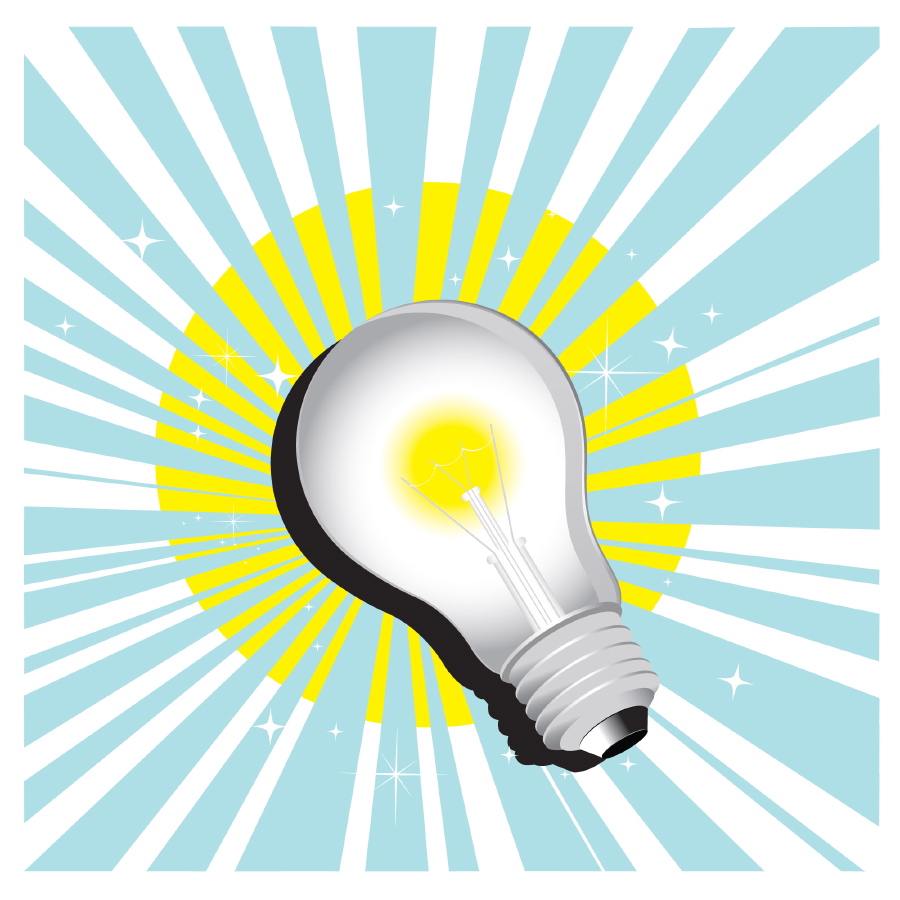 BREAKTHROUGH
Video dubbing
Court extrait
Sans bande son


			
			Produire une bande son de 			votre choix
Vidéo – Electric Cars
Malette iPod
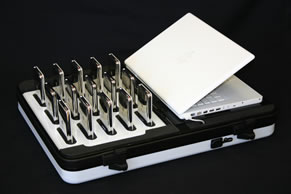 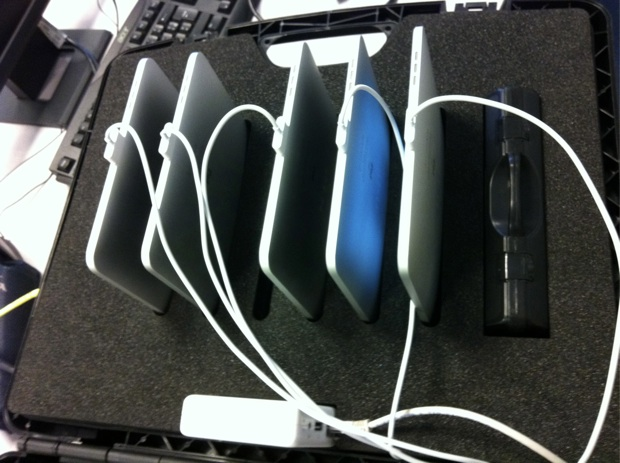 Mini USB caméras
Quelques exemples
PPT

Doublage de films

Enregistrements de voix

Utilisation des TICE dans le quotidien
Fin de la formation
Jury pour la certification


Réunion académique - Mai 2012
En aval
TICE

Timing

Evaluation

Suivi

Mutualisation
Quelques conclusions
Le déclic

Co-enseignement

Communication

Critères d’évaluation (Very bad / Bad /Good / Very good)
A2 / B1 / B1+ / B2
Soutien des enseignants
Thank you for listening …